Задание 9 ЕГЭ-2022 профильного уровня по математике
Графики функций


Рубцова Т.Г., учитель математики МБОУ Калманская СОШ 
им. Г.А.Ударцева Калманского района, 
тьютор мобильной сети учителей математики Алтайского края
2022 г.
Кодификатор ЕГЭ 2022
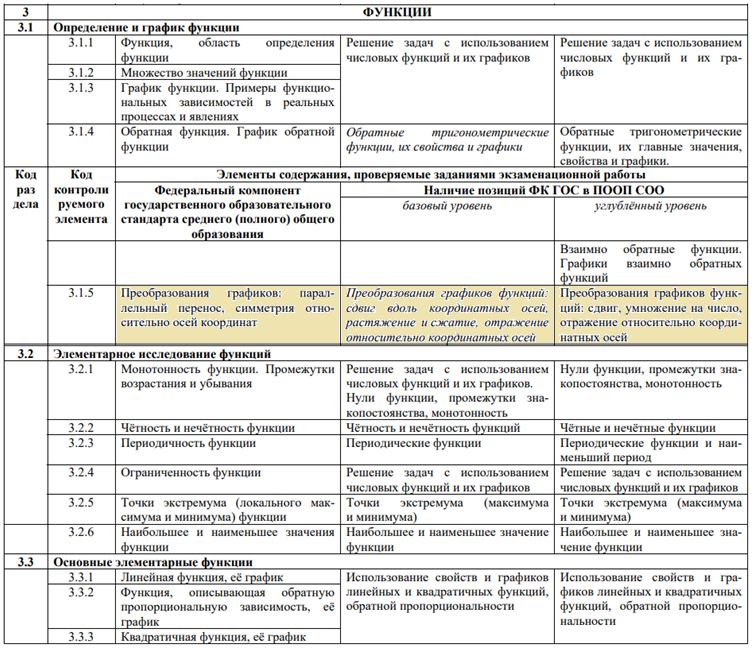 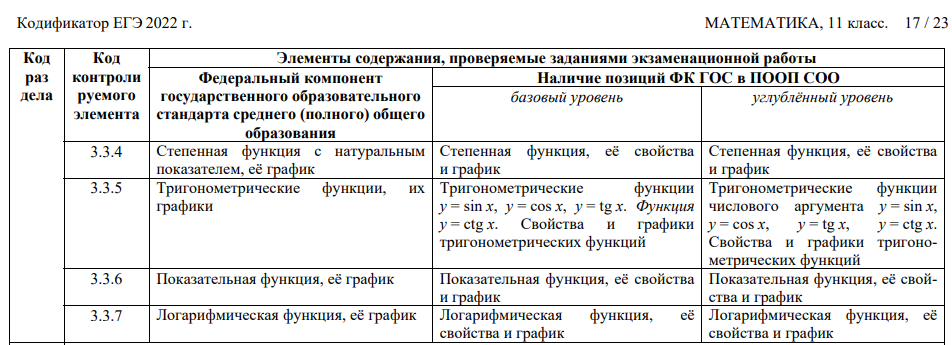 Раздел 1
Элементарные функции и их графики
Степенные функции
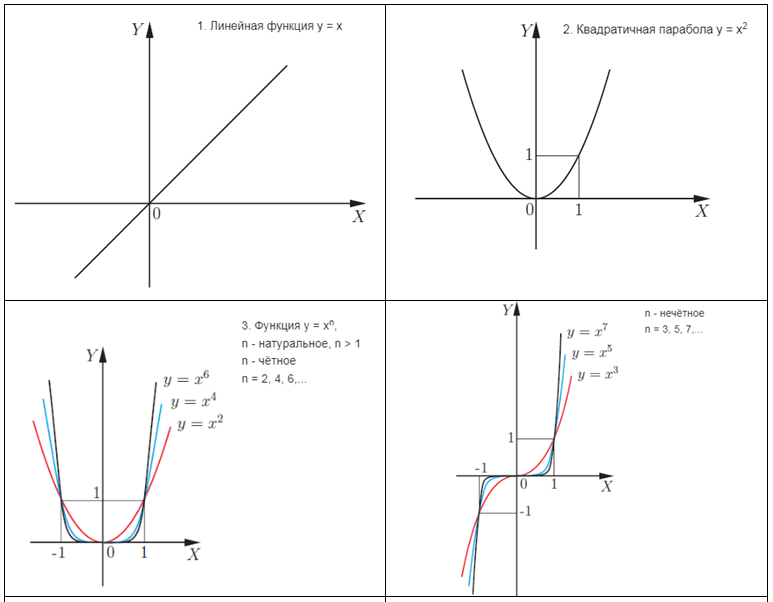 Степенные функции
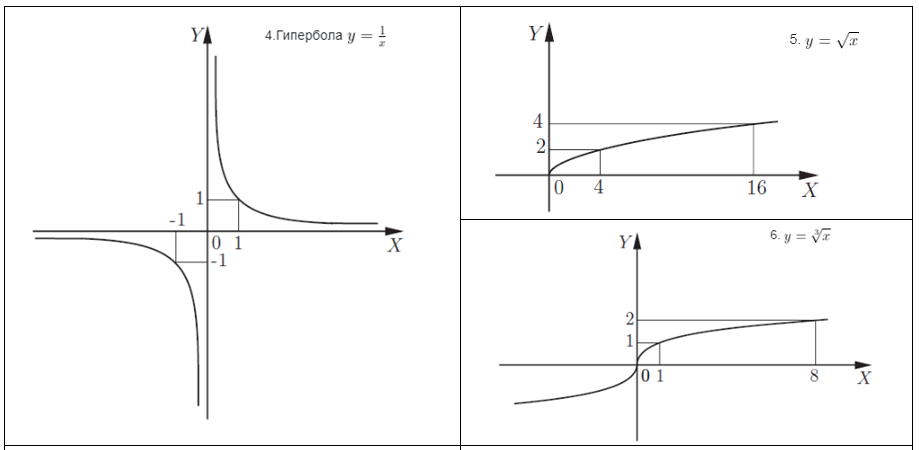 Показательная и логарифмическая функции
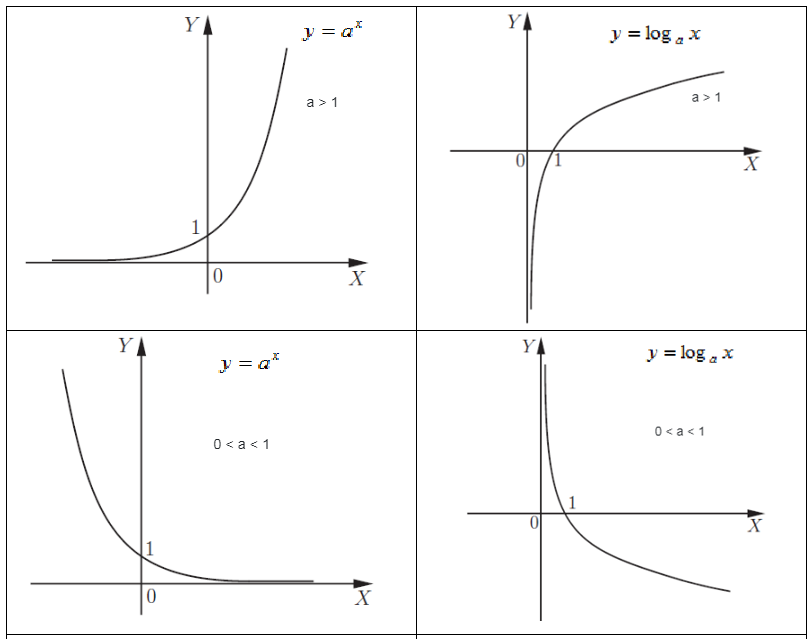 Тригонометрические функции
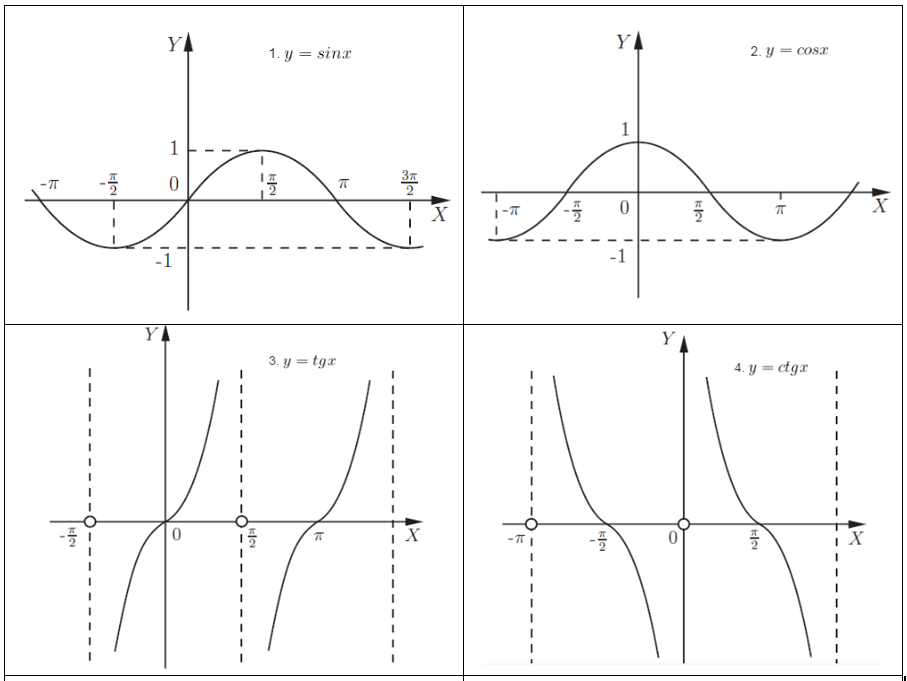 Обратные тригонометрические функции
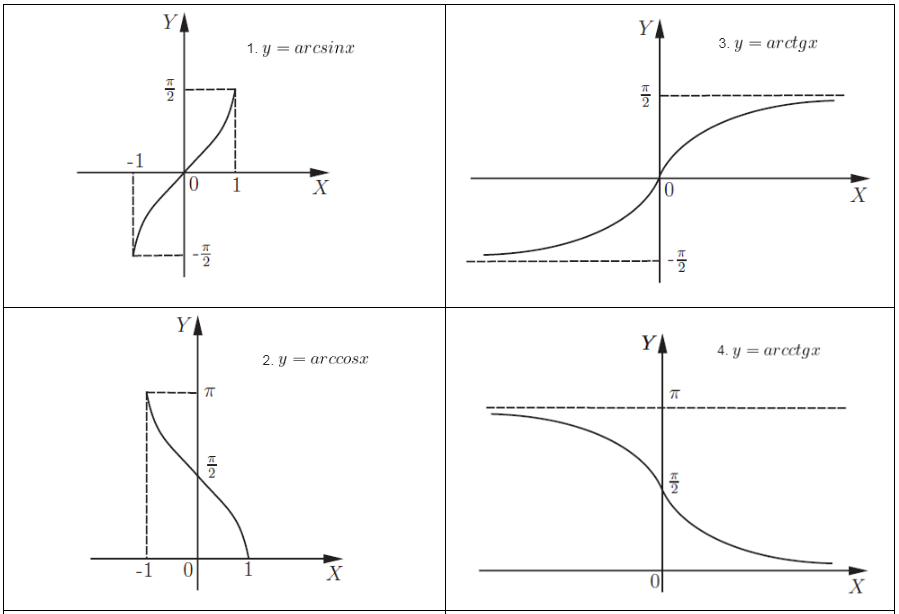 Раздел 2
Преобразования графиков функций
Сдвиг по горизонтали
Пусть функция задана формулой y = f(x) и a>0. Тогда график функции y = f(x - m) сдвинут относительно исходной на m вправо. График функции y = f(x + m) сдвинут относительно исходной на m влево.
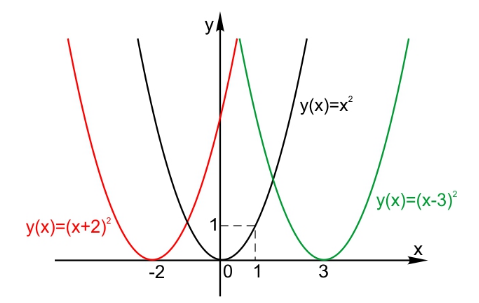 Сдвиг по вертикали
Пусть функция задана формулой  y = f(x) и a>0  и С — некоторое положительное число. Тогда график функции   y = f(x)+n сдвинут относительно исходного на n вверх. График функции   y = f(x)-n сдвинут относительно исходного на n вниз.
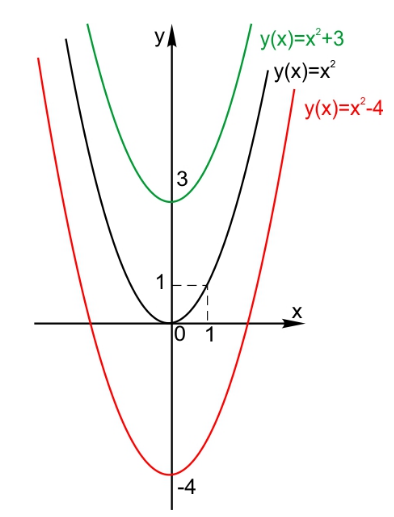 Растяжение (сжатие) по горизонтали
Пусть функция задана формулой  y = f(x) и k>0.  Тогда график функции    y=(kx)  растянут относительно исходного в k раз по горизонтали, если 0<k<1, и сжат относительно исходного в k раз по горизонтали, если k>1.
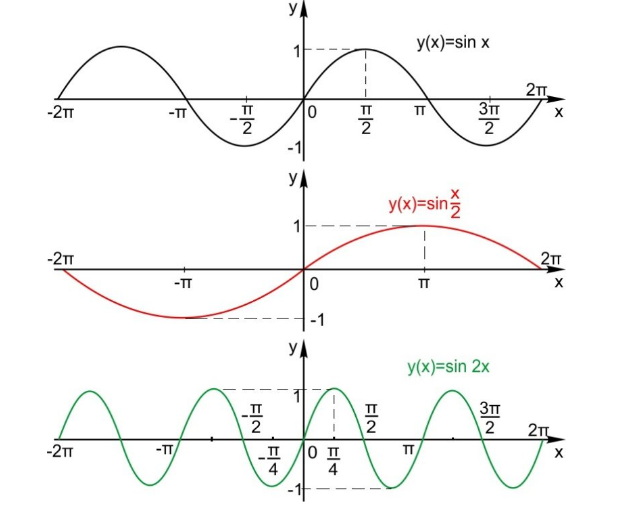 Растяжение (сжатие) по вертикали
Пусть функция задана формулой  y = f(x) и M>0.  Тогда график функции  y = M∙f(x)  растянут относительно исходного в М раз по вертикали, если M>1 , и сжат относительно исходного в М раз по вертикали, если 0<M<1.
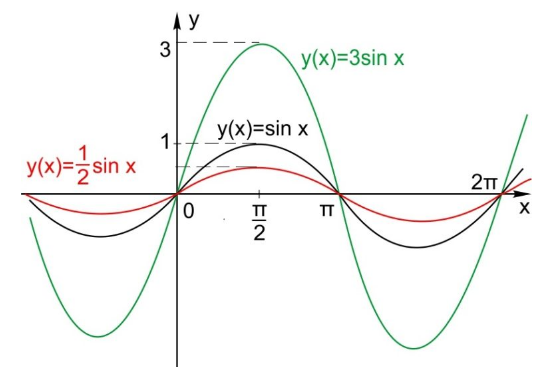 Отражение по горизонтали
График функции   y = f(-x) симметричен графику функции  y = f(x) относительно оси Y.
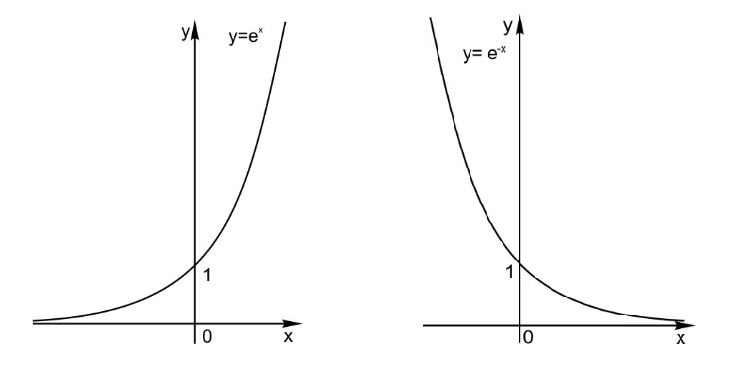 Отражение по вертикали
График функции   y = -f(x) симметричен графику функции  y = f(x) относительно оси Х.
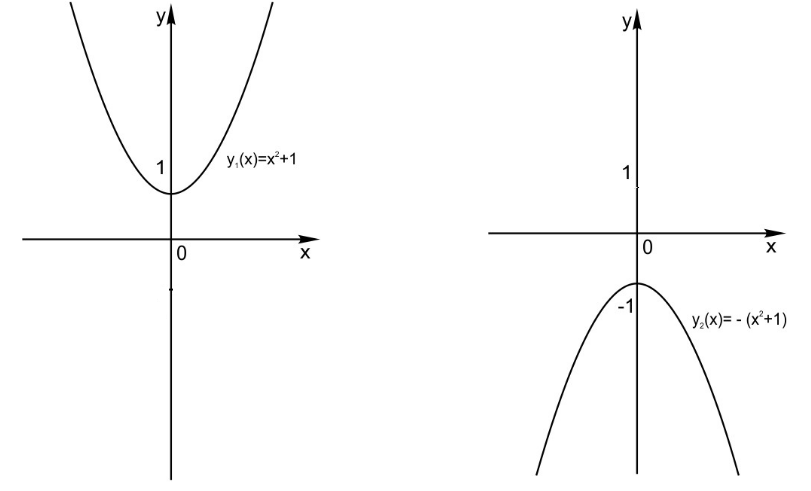 Графики функций y = f(|x|) и y = |f(x)|
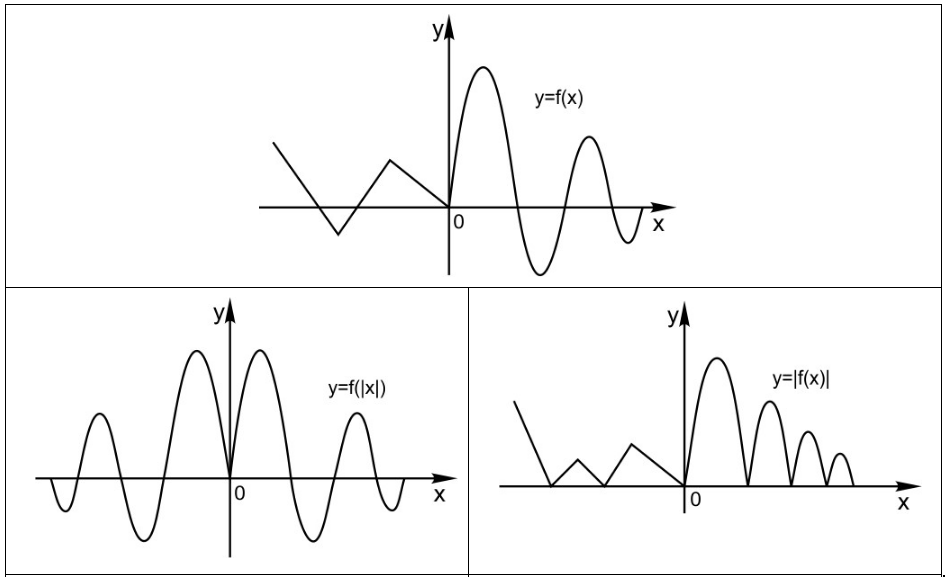 Раздел 3
Виды задач и способы их решения
Виды задач
Используя предложенный график функции, найти: 
значения коэффициентов в уравнении функции;
абсциссу или ординату вершины параболы;
значение функции по данному значению аргумента или значение аргумента по заданному значению функции;
абсциссу или ординату точки пересечения графиков функций;
значение дискриминанта квадратного уравнения  f(x)=т;
корень уравнения  ax+d=0 или bx+c=0 (для кусочно-линейных функций).
Способы решения:
Нахождение коэффициентов функции через решение систем уравнений, используя целочисленные координаты точек графика ( в том числе и точек пересечения с осями).
Нахождение коэффициентов, используя вспомогательные формулы. Например, формулу тангенса угла наклона прямой, абсциссы вершины параболы, периодичности функции и др.)
Преобразование формулы, задающую функцию. 
Нахождение коэффициентов через преобразования графиков функций.
1 способ
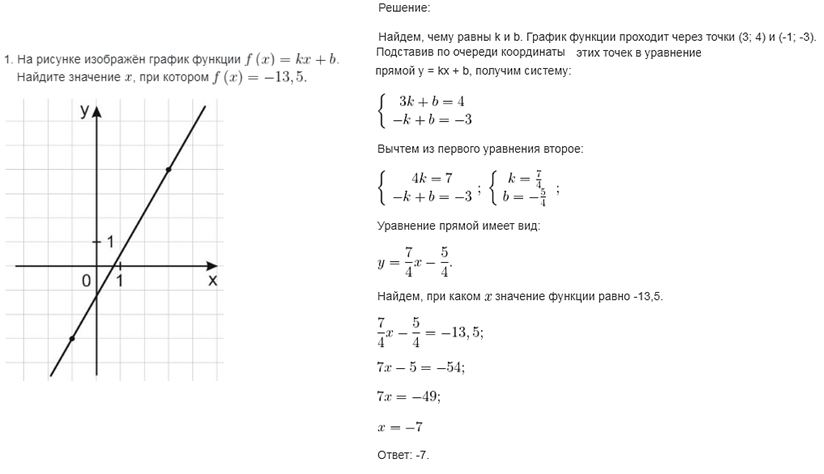 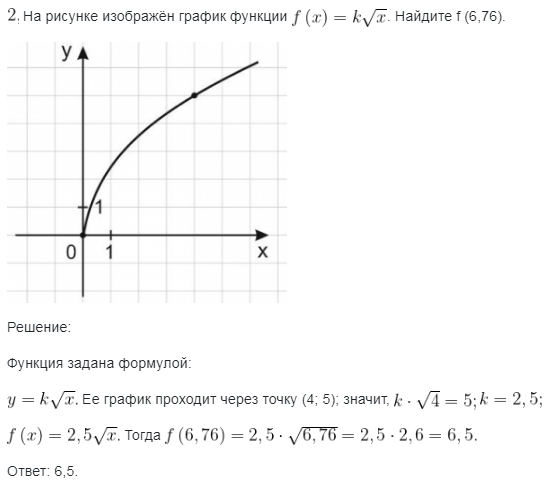 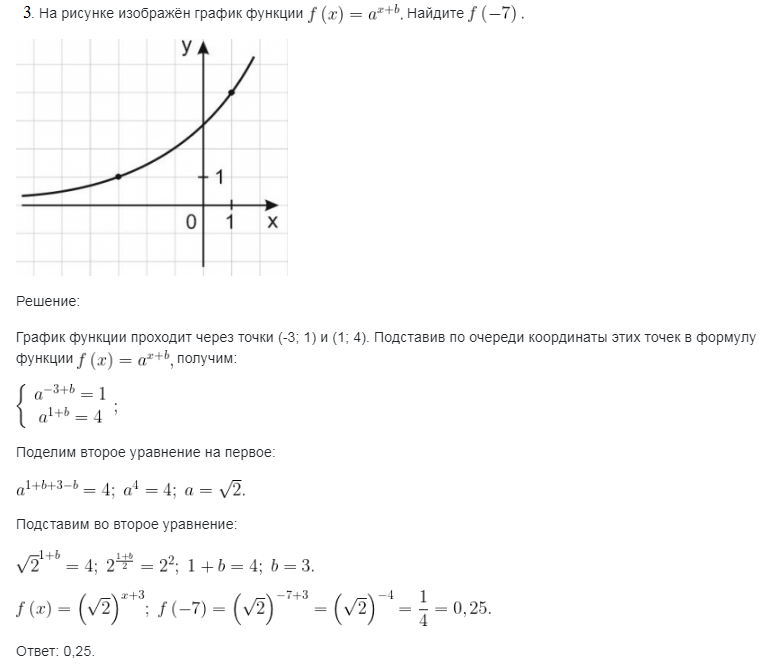 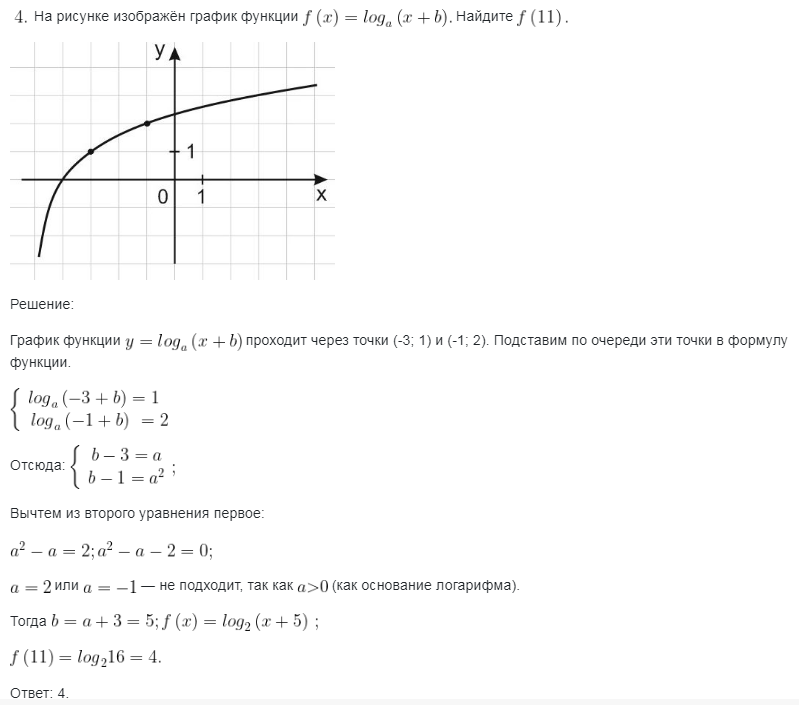 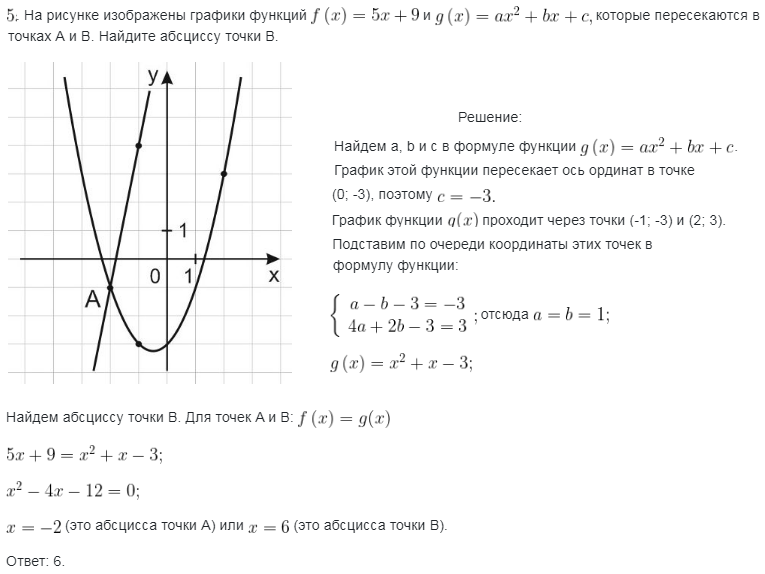 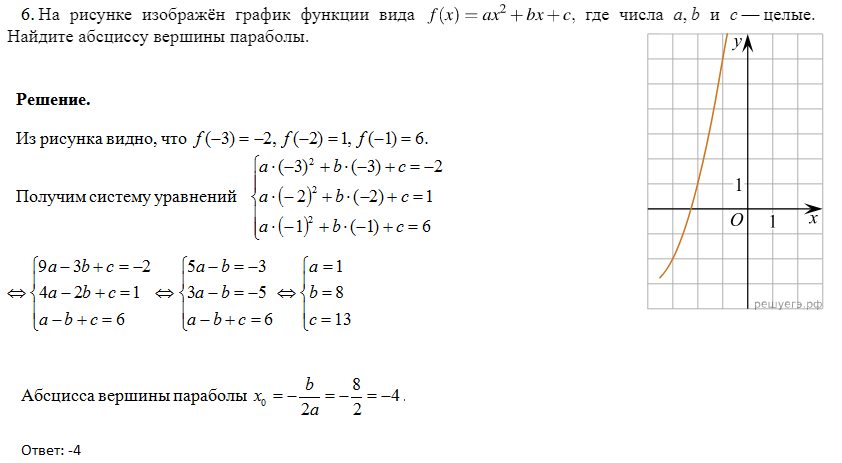 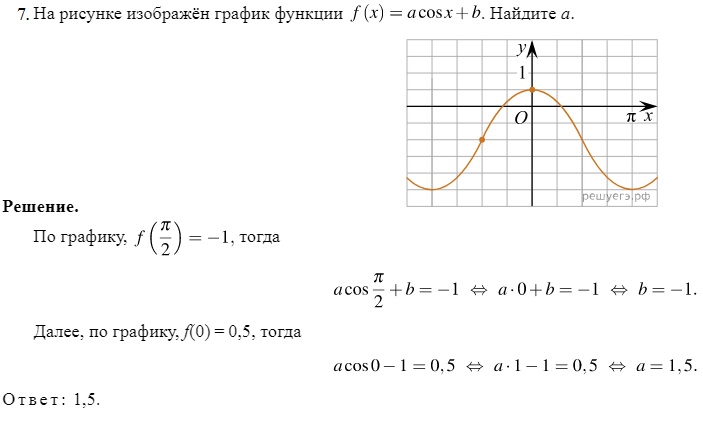 2 способ
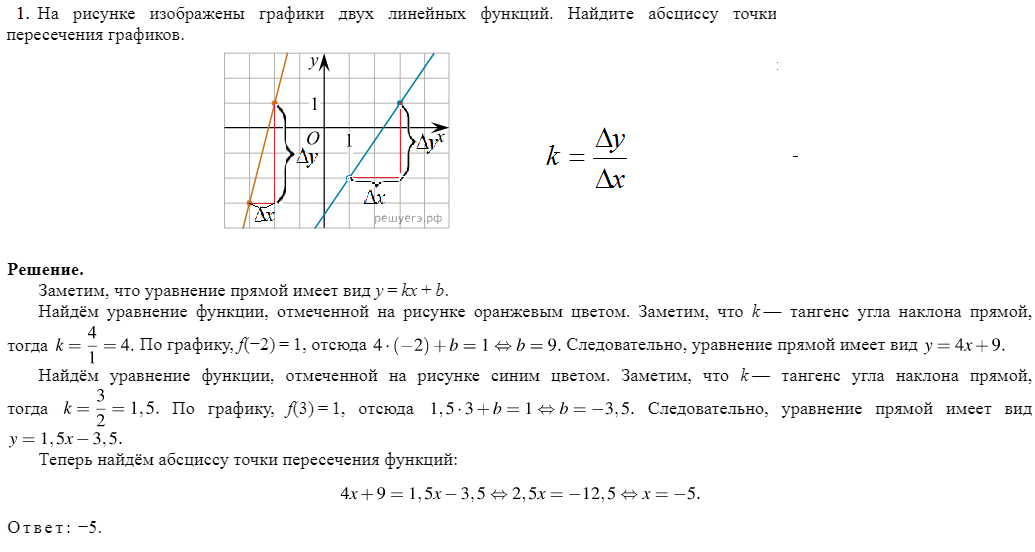 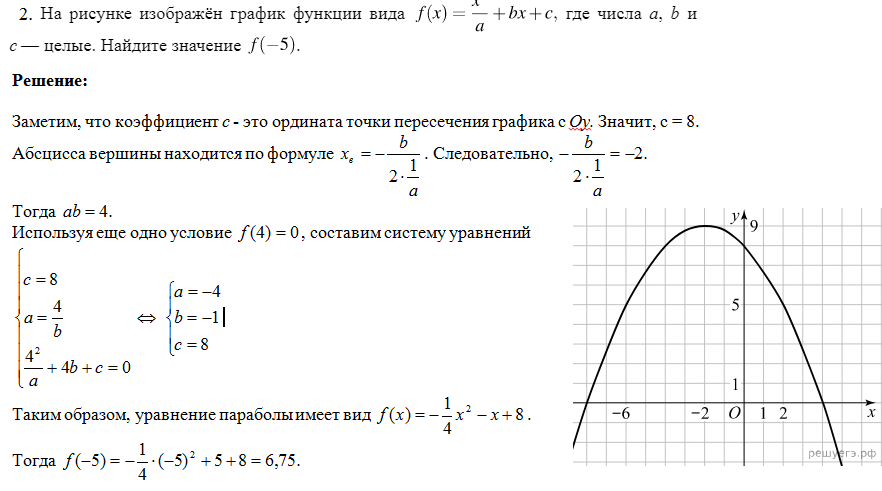 3 способ
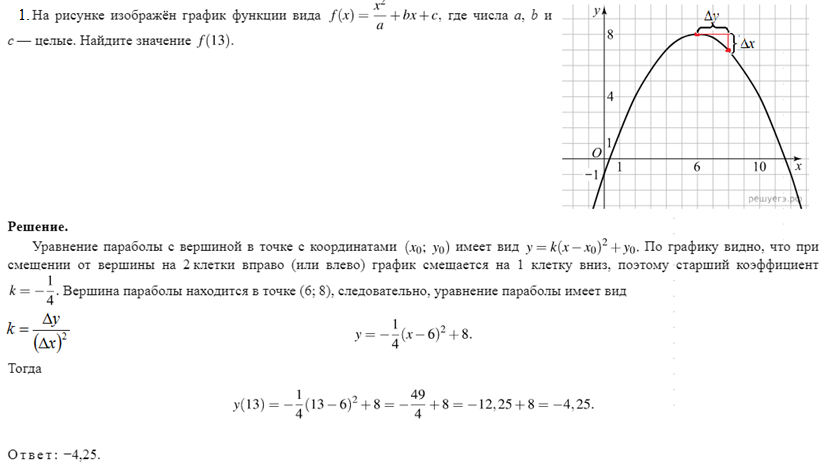 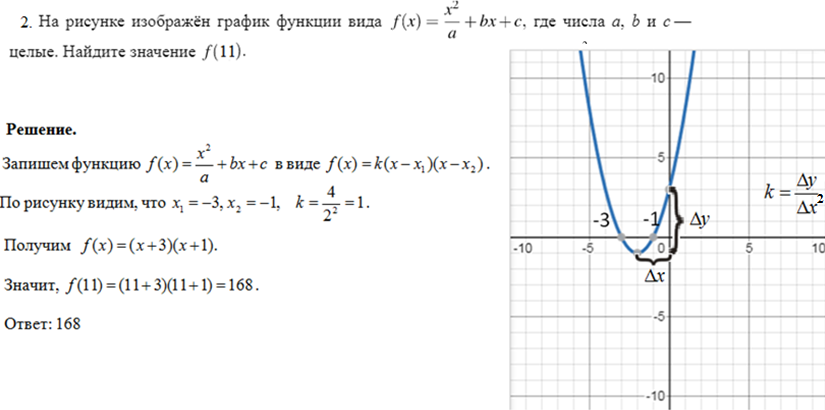 4 способ
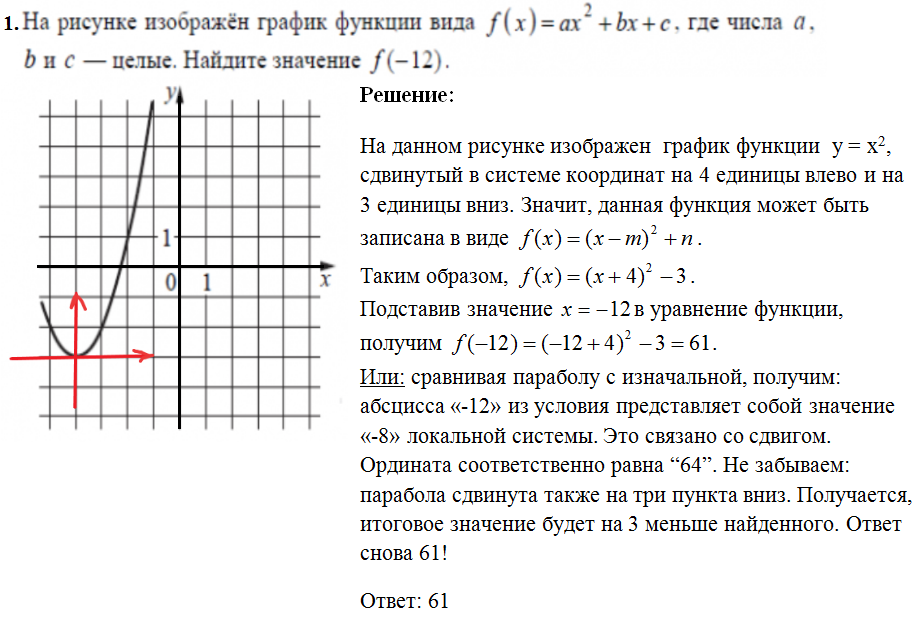 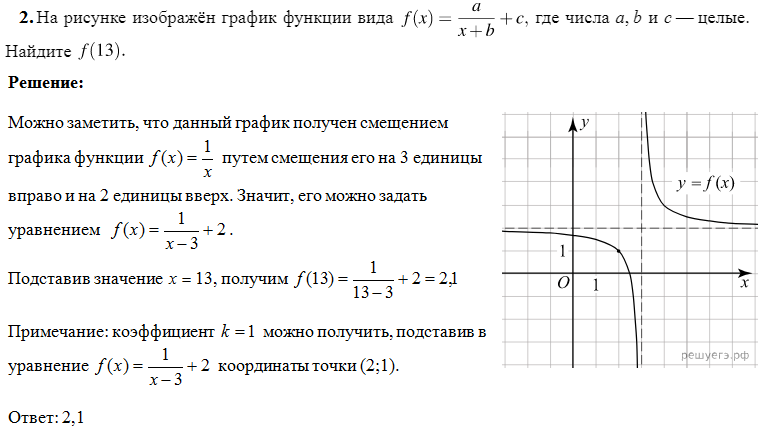 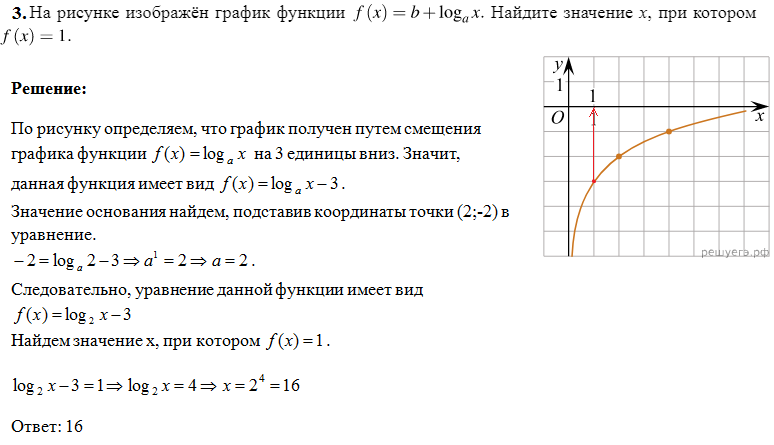 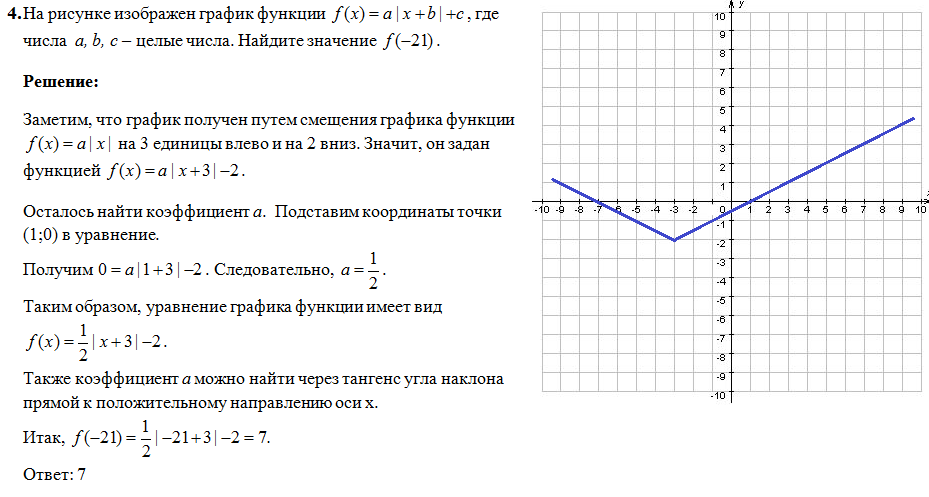 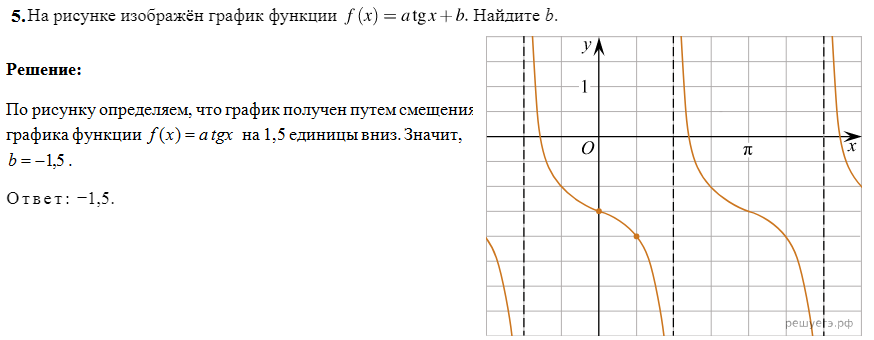 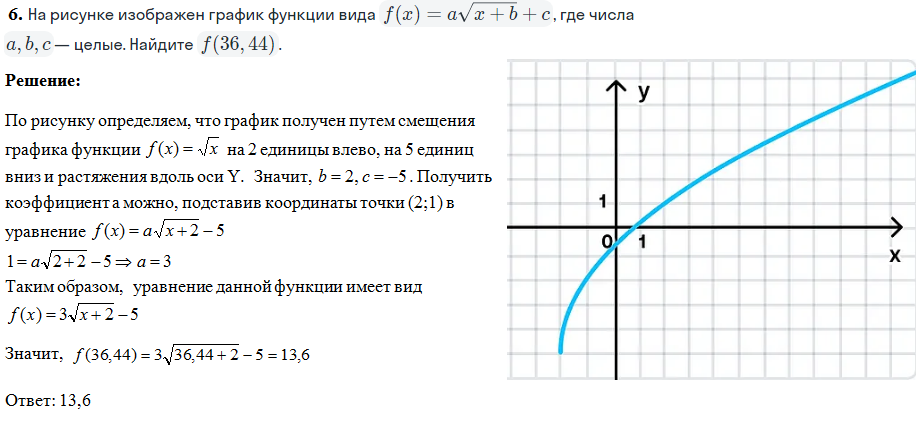 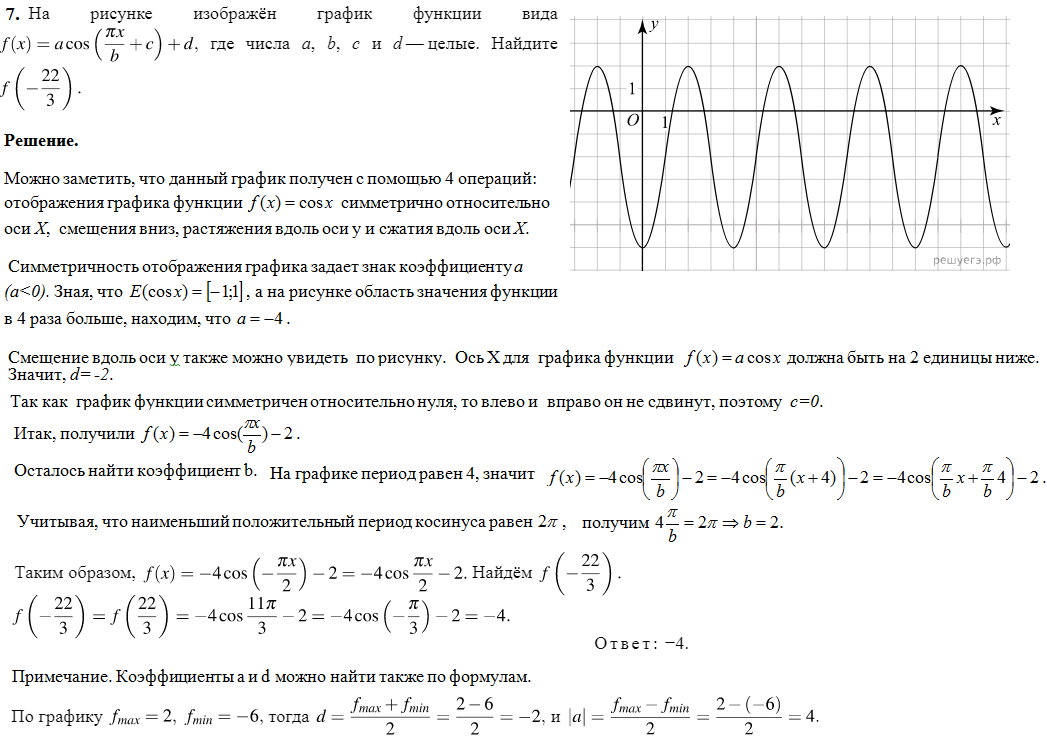 Кусочно-линейная функция
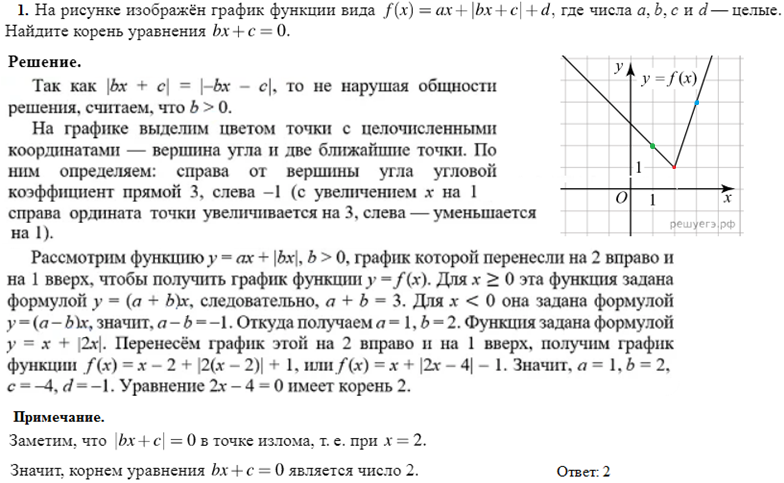 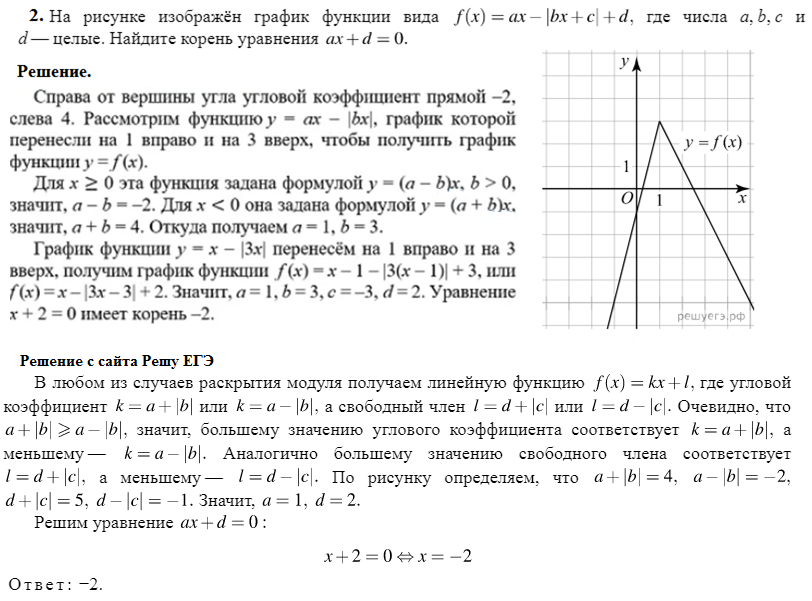 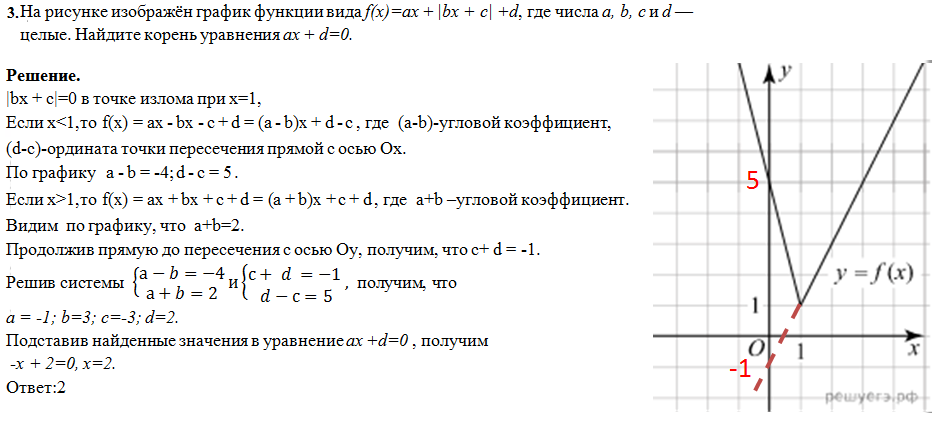 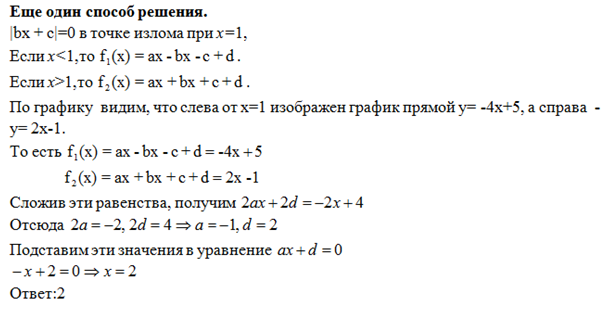 Используемые интернет-ресурсы
https://ege-study.ru/ru/ege/materialy/matematika/elementarnye-funkcii-i-ix-grafiki/
https://ege-study.ru/preobrazovanie-grafikov-funkcij/
https://ege-study.ru/ru/ege/podgotovka/matematika/zadanie-9-ege-po-matematike-grafiki-funkcij/
https://ege.sdamgia.ru/test?theme=191
https://unikum.rudn.ru/blog/printsipy-resheniya-zadachi-9-ege-po-matematike-2022
https://zen.yandex.ru/media/shevkin/kusochnolineinaia-funkciia-zadanie-9-v-ege2022-61894df122ed344ee28e551d